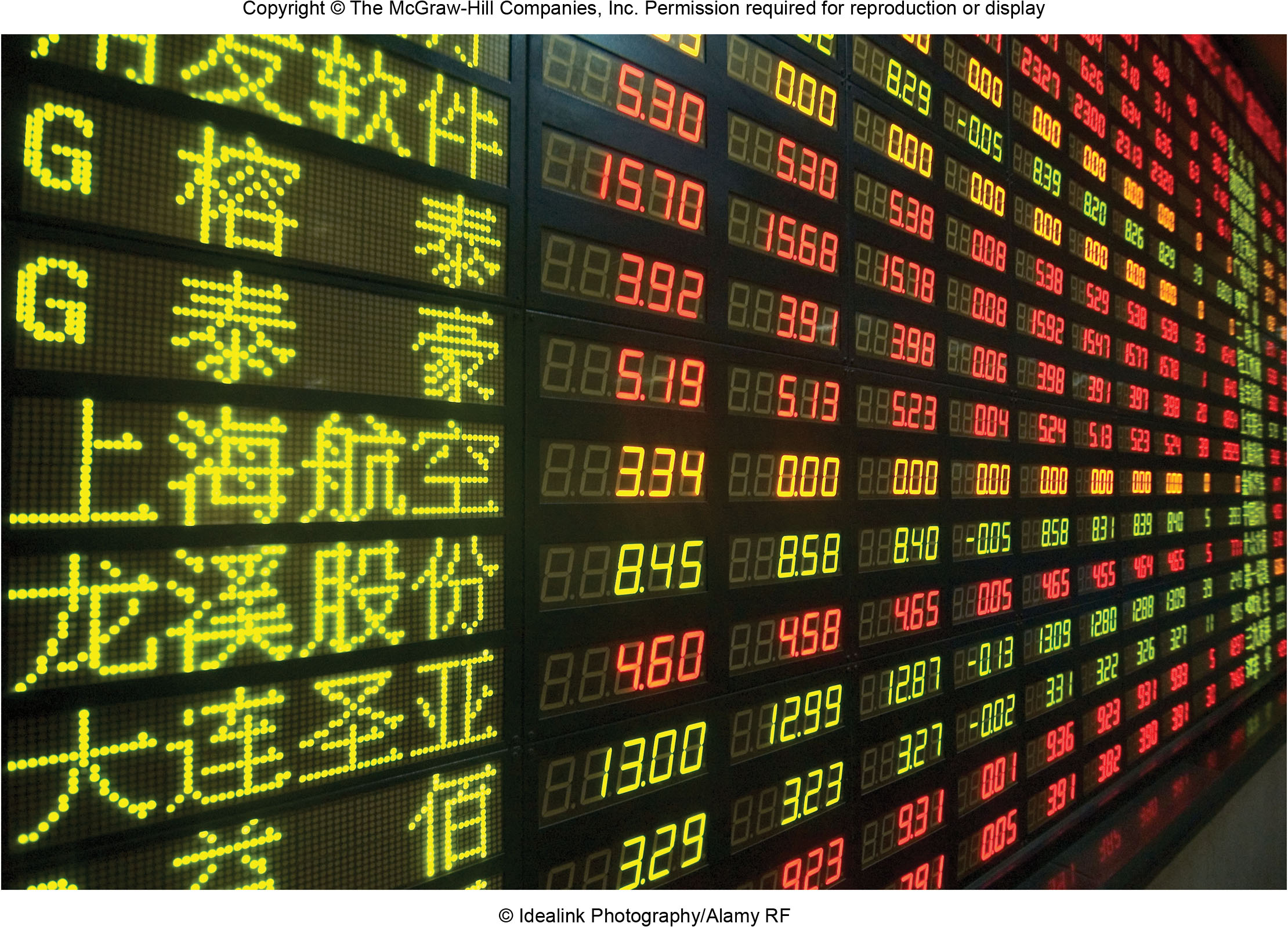 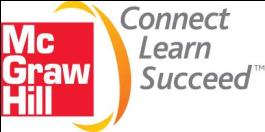 Human Geography by Malinowski & Kaplan
Chapter 17 LECTURE OUTLINEDISTRIBUTION & TRANSPORTATION
17-1
Chapter 17 Modules
17A	Growth of Trade
17B Reasons for International Trade
17C What Determines the Flow of Trade?
17D Concepts in Transportation
17E Developing Transportation Networks in the United States
17F Modern Urban Daily Transportation
17G Geographic Aspects of US Retailing
17H	Changing Geographies of Retailing in the Internet Age
Copyright © The McGraw-Hill Companies, Inc. Permission required for reproduction or display.
17-2
17A: Growth of Trade 1
Barter gave way over time to cash exchanges
Today, the term trade usually means international trade
Maritime trade in the Mediterranean goes back as far as 9,000 years
Trade regulations were already in place in some areas 4,000 years ago
Copyright © The McGraw-Hill Companies, Inc. Permission required for reproduction or display.
17-3
17A: Growth of Trade 1
Barter gave way over time to cash exchanges
Today, the term trade usually means international trade
Maritime trade in the Mediterranean goes back as far as 9,000 years
Trade regulations were already in place in some areas 4,000 years ago
Copyright © The McGraw-Hill Companies, Inc. Permission required for reproduction or display.
17-4
Figure 17A.3
Regional Trade Agreements
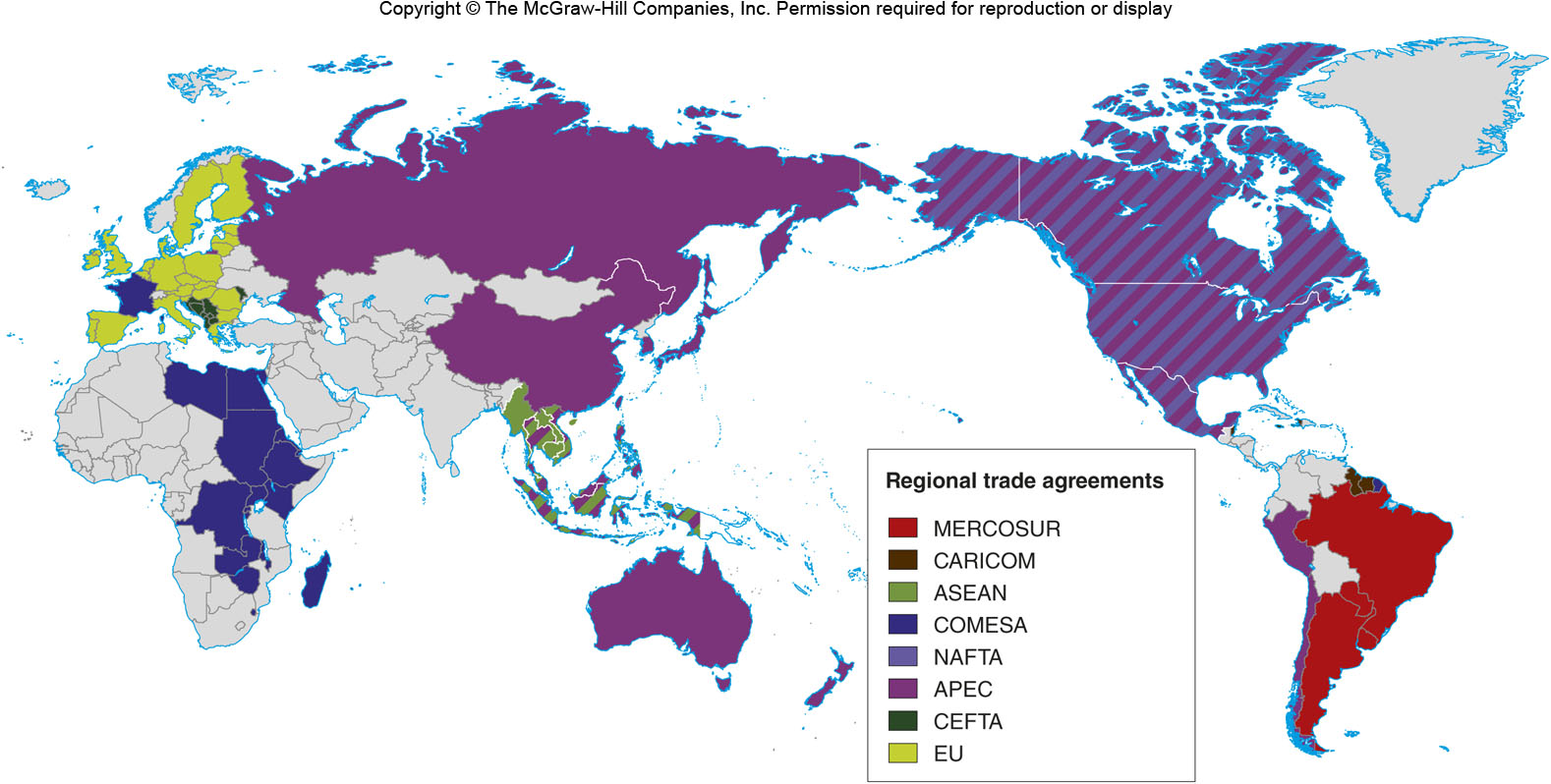 Copyright © The McGraw-Hill Companies, Inc. Permission required for reproduction or display.
17-5
17B: Reasons for International Trade
Countries have different views of trade:
Autarky: A self-sufficient country
Protectionism: When a country limits trade
Advantages of trade:
Able to get resources that you wouldn’t normally have at a good price
Competitive advantage:
A modification of comparative advantage that takes into account the mix of  infrastructure, skilled labor, government, domestic demand, levels of domestic competition, agglomeration economies, and other items
Copyright © The McGraw-Hill Companies, Inc. Permission required for reproduction or display.
17-6
Figure 17B.2
Comparative Advantage
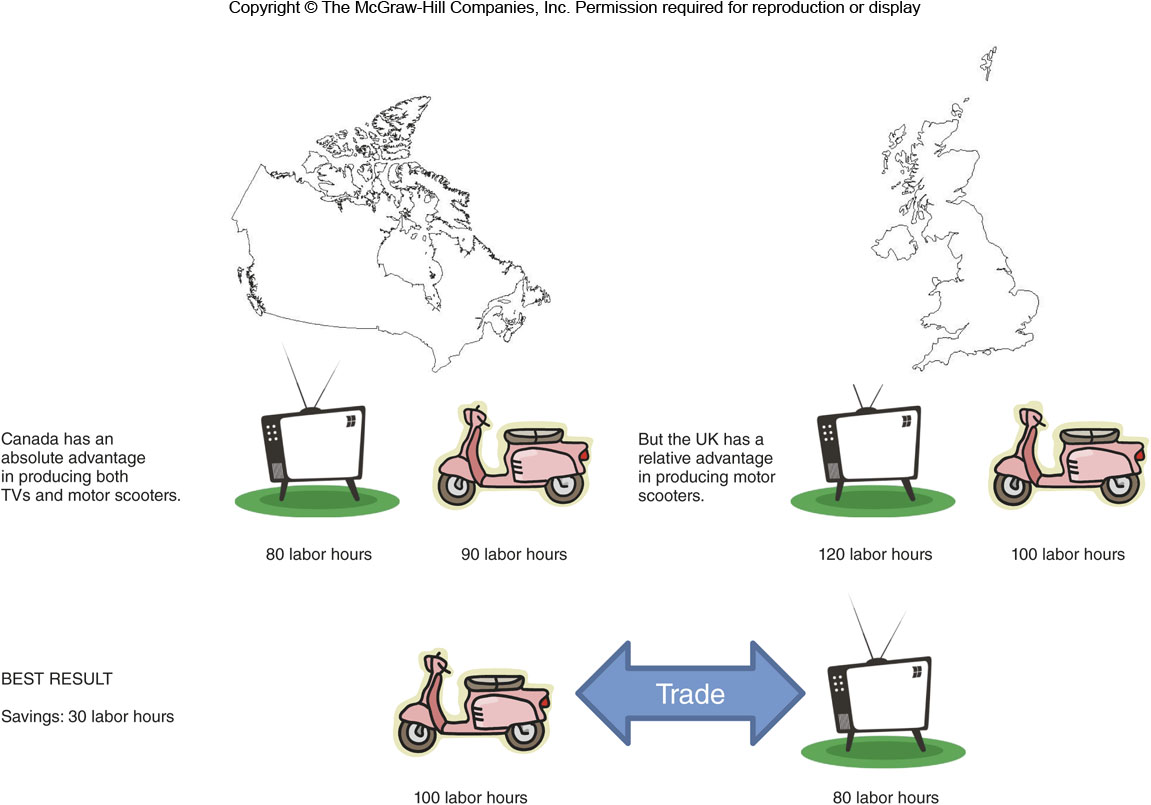 Copyright © The McGraw-Hill Companies, Inc. Permission required for reproduction or display.
17-7
17C: What Determines the Flow of Trade?
Elements of Supply

Quality of raw materials

Labor & Productivity

Financial, Fixed, & Human Capital

Entrepreneurship
Barriers

Distance

Bad transportation

Trade barriers

Tariffs

Currency Manipulation
Demand Conditions

Wealth

Discretionary income

Preferences
Flow of Trade
Copyright © The McGraw-Hill Companies, Inc. Permission required for reproduction or display.
17-8
17D: Concepts in Transportation
Transportation is required for the military, for freight, and for personal mobility
Conveyances are modes of travel
Transportation facilities: Improvements in the ease and volume of travel, such as airports or the upgrading of roadways
Transportation systems are composed of nodes and links that form a network
Copyright © The McGraw-Hill Companies, Inc. Permission required for reproduction or display.
17-9
Figure 17D.1
A Transportation System
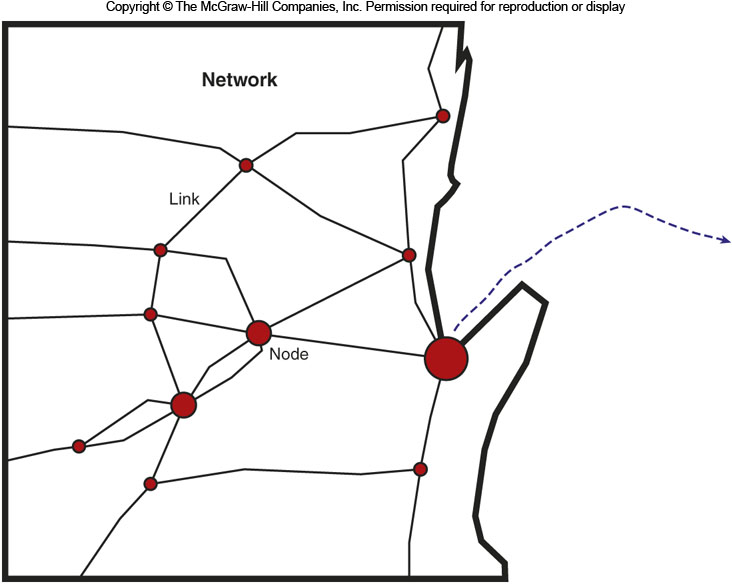 Copyright © The McGraw-Hill Companies, Inc. Permission required for reproduction or display.
17-10
Figure 17D.3
The Cost of Moving Goods
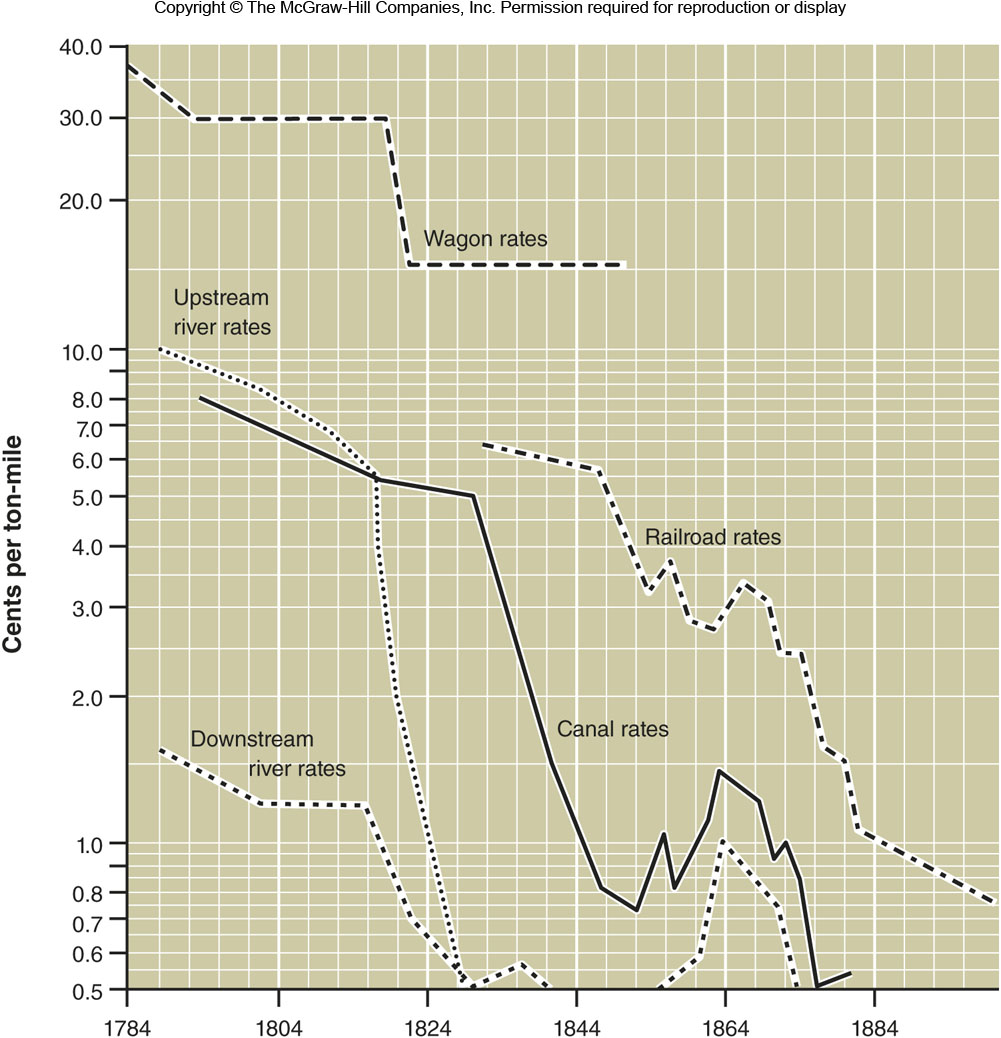 Copyright © The McGraw-Hill Companies, Inc. Permission required for reproduction or display.
17-11
Figure 17E.1
Gallatin’s Proposals & Construction
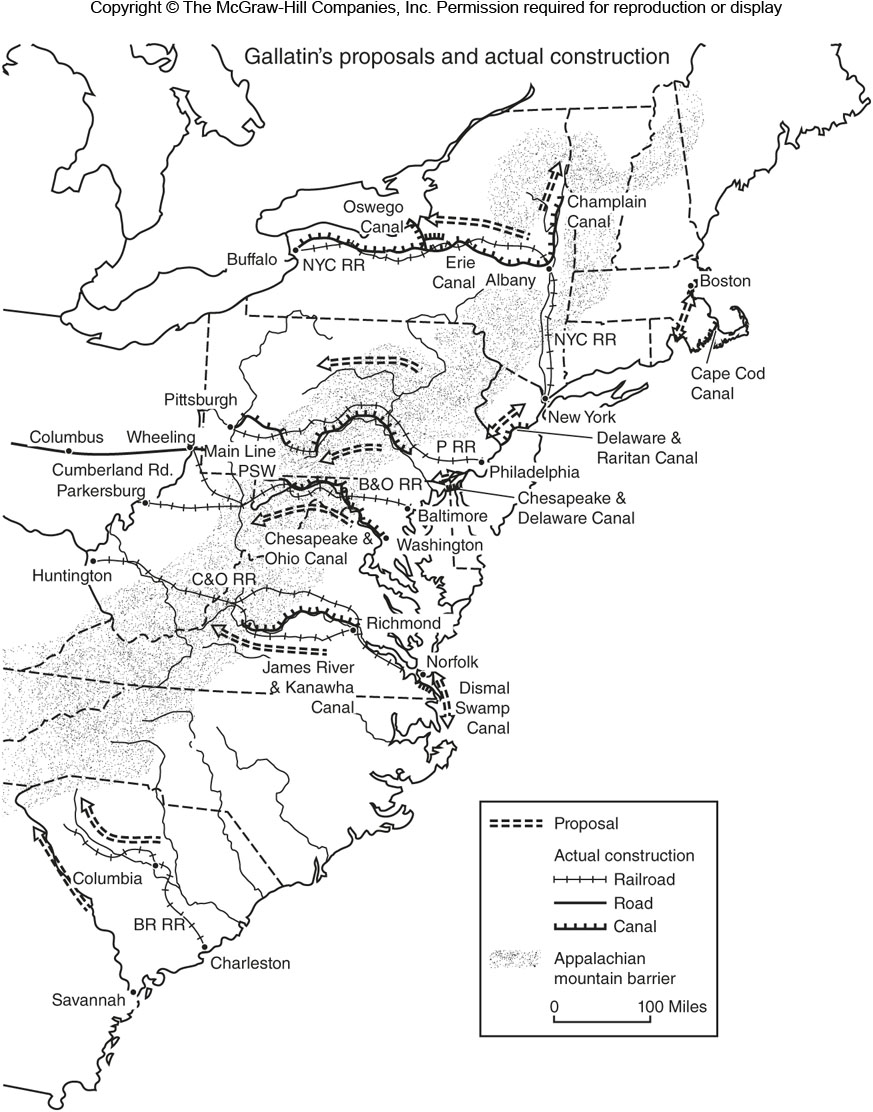 Copyright © The McGraw-Hill Companies, Inc. Permission required for reproduction or display.
17-12
Figure 17E.2
Canals & the Cumberland Road 1785-1850
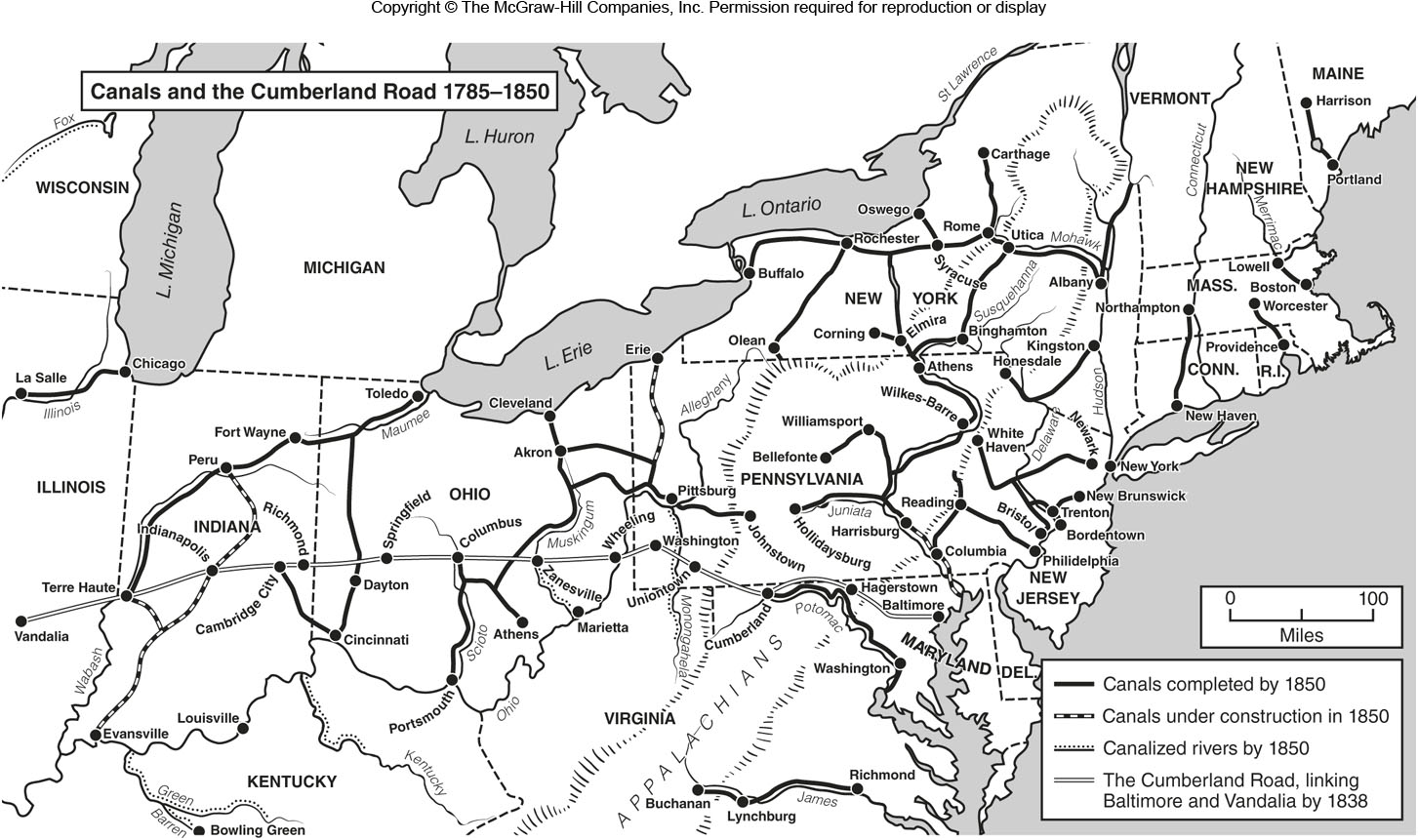 Copyright © The McGraw-Hill Companies, Inc. Permission required for reproduction or display.
17-13
Figure 17E.3
Travel Times 1830 & 1857
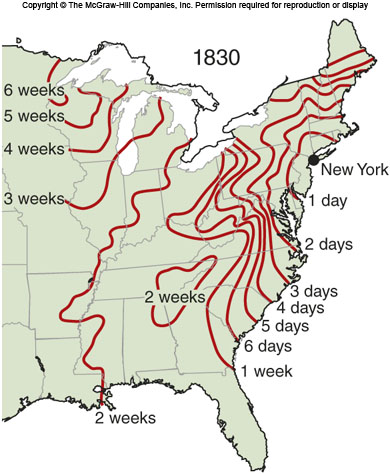 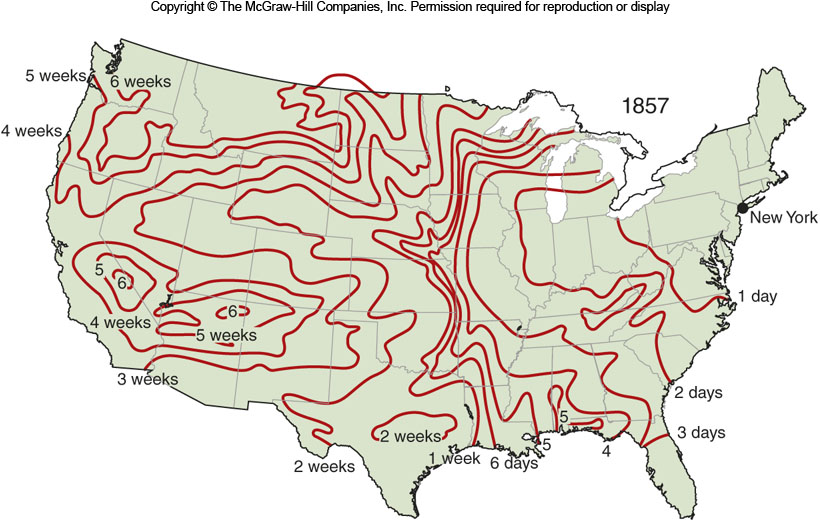 Copyright © The McGraw-Hill Companies, Inc. Permission required for reproduction or display.
17-14
Figure 17F.1
What do People Travel For?
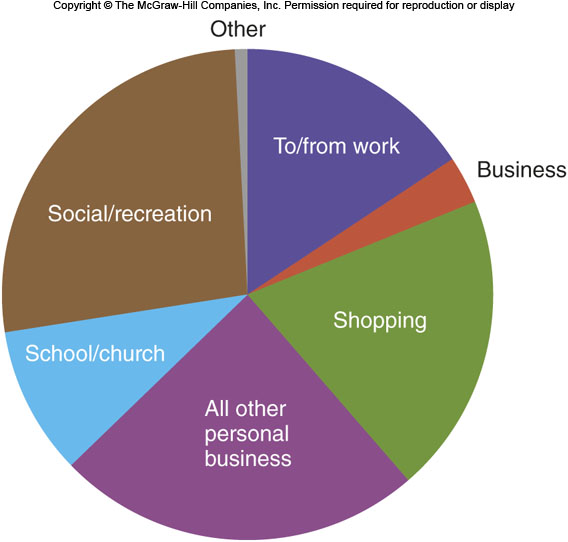 Copyright © The McGraw-Hill Companies, Inc. Permission required for reproduction or display.
17-15
Figure 17F.2
Commuting Patterns in the U.S.
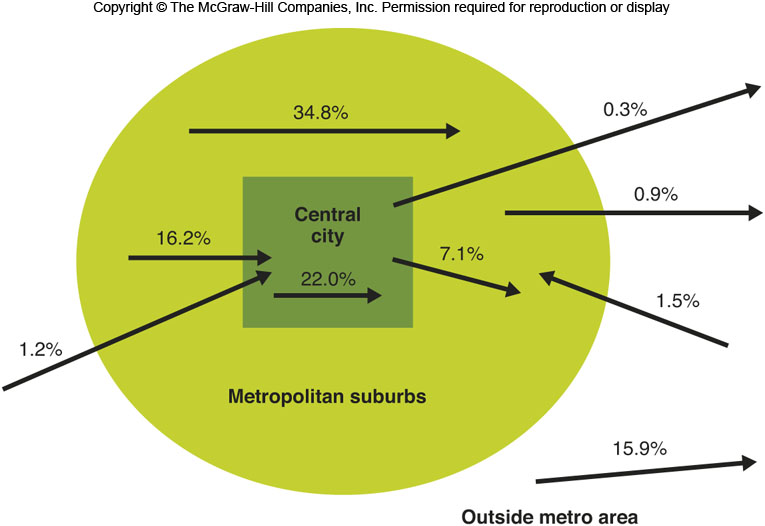 Copyright © The McGraw-Hill Companies, Inc. Permission required for reproduction or display.
17-16
17G: Geographic Aspects of US Retailing
Christaller’s Central Place Model
Stores cluster into central places
Each store type needs a certain size hinterland
Smaller hinterlands (gas stations) are nested in larger ones (big box store)
Small towns thus have only basic businesses that have small hinterlands and large cities have nearly every type of business
Copyright © The McGraw-Hill Companies, Inc. Permission required for reproduction or display.
17-17
Figure 17G.2
Central Places
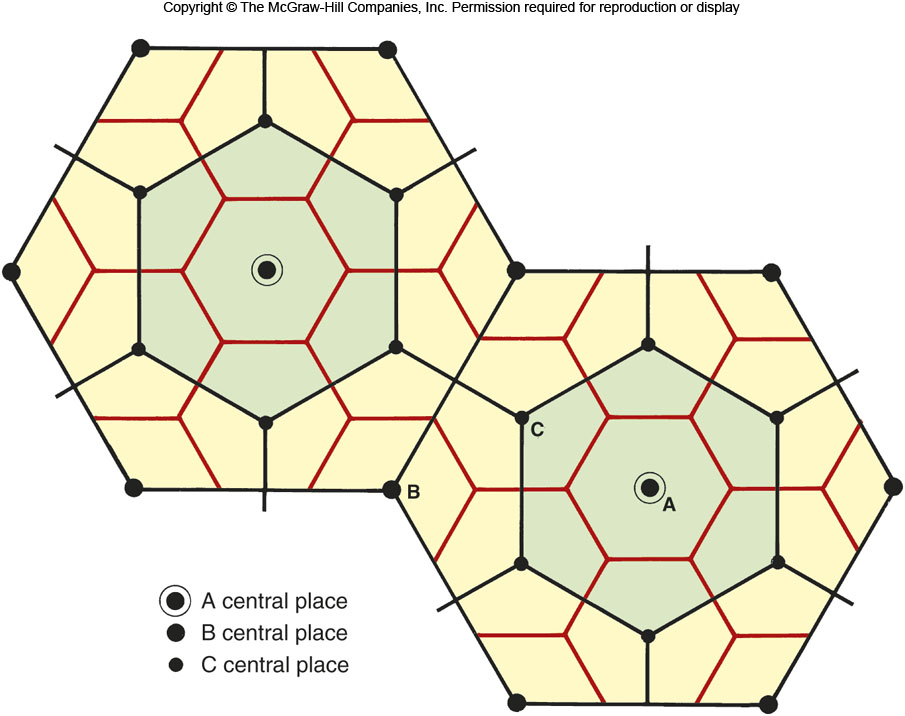 Copyright © The McGraw-Hill Companies, Inc. Permission required for reproduction or display.
17-18
17G: Geographic Aspects of US Retailing
Changes in retailing are related to a few factors
Retail outlets have gotten larger
A Walmart Supercenter is about 4 acres
Retail stores are more likely to be in the suburbs today compared to the past, when they were in the city
We now have retail chains
Copyright © The McGraw-Hill Companies, Inc. Permission required for reproduction or display.
17-19
17G: Geographic Aspects of US Retailing 2
Types of retail development:
Pedestrian-oriented commercial strips
Enclosed malls
Neighborhood/community centers & strips
Specialty shopping centers
Mix retail with tourism
Power centers
Mostly big “category killer” stores
Open-air “lifestyle” centers
Copyright © The McGraw-Hill Companies, Inc. Permission required for reproduction or display.
17-20
17H: Changing Geographies of Retailing in the Internet Age
Nonstore retailing
Door-to-door salespeople
Catalogs, such as Sears-Roebuck
In recent decades, niche marketing, such as Lands’ End
Home shopping channels
With the Internet, the rise of e-tailing
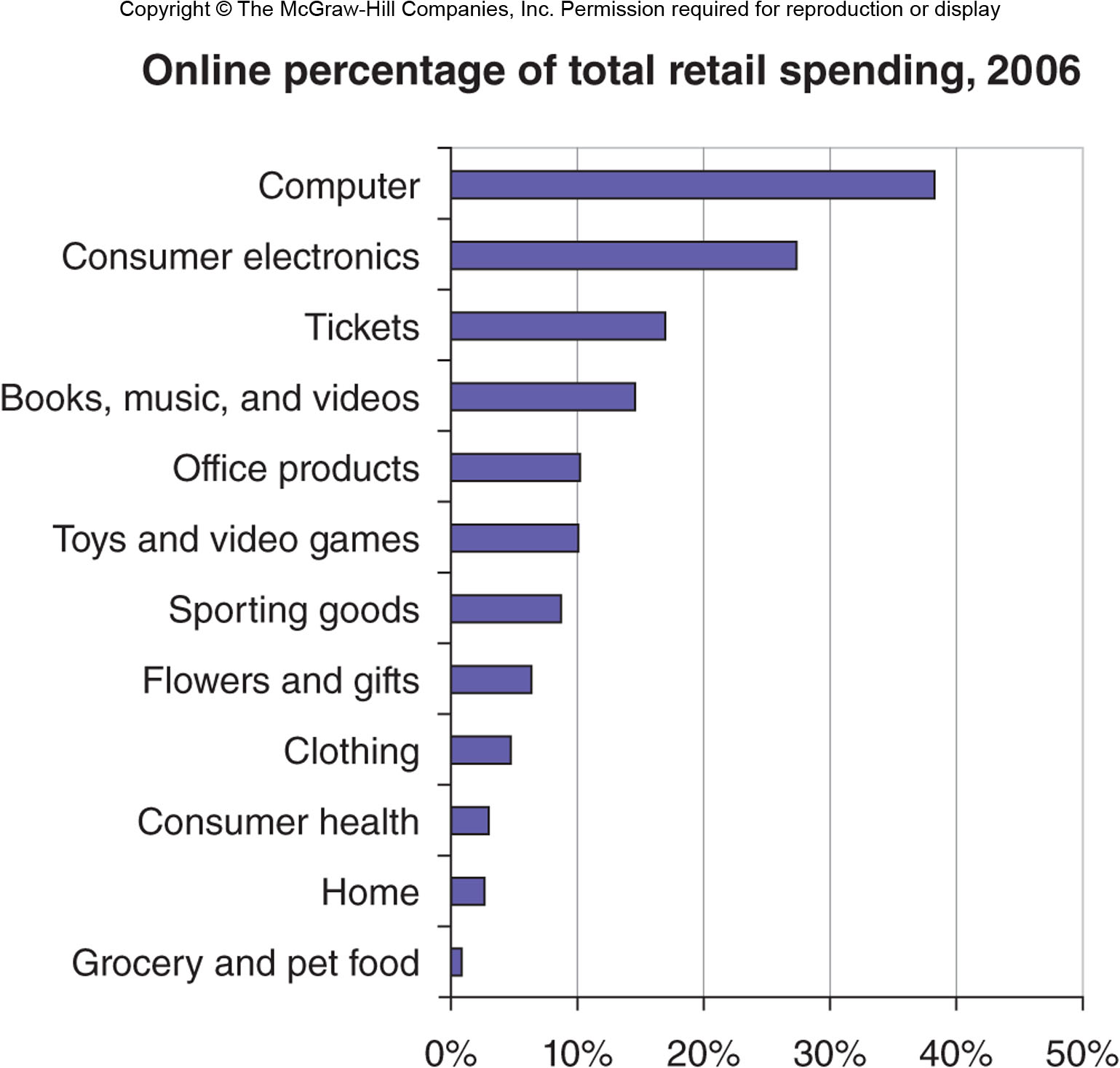 Copyright © The McGraw-Hill Companies, Inc. Permission required for reproduction or display.
17-21